Type and Screen
TYSC
Proper labeling and Re-banding
Patient ID./Specimen collection must occur at patient’s bedside
If patient is already wearing a Typenex® armband, verify with Blood Bank if a new specimen is necessary.
If conscious, ask patient to spell first and last name.
Verify patient name (make sure you are getting patient’s full name, even if a label you have does not have the full patient name on it), medical record number and date of birth with patient’s hospital bracelet.
If there is any discrepancy, check with the patient’s nurse and/or admitting to correct BEFORE drawing specimen.
2
[Speaker Notes: CSF or any other irretrievable specimens.]
What goes on the Typenex label?
Handwrite the following required information on the Typenex® Armband:
Patient’s name
Medical Record Number (MRN), must have letter ‘M’ ie: M123456
Date sample is drawn
DOB should not be used as the only patient identifier, so it is not necessary to put it on the tube
Initials/tech code of person drawing. Second set of initials by RN/phlebotomist to verify patient information. Starting  5/1/19 there must be either 2 phlebotomist tech codes (S#) or 1 phlebotomist tech code and 1 RN initials.
In the case of an unidentified emergency patient who has no date of birth, no hospital # or no name, the Account Number and either John Doe or Jane Doe is acceptable as a valid specimen.
Draw Blood using order of draw
Draw blood in a pink top K2EDTA tube. Filling as full as possible.
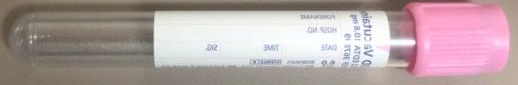 After Blood Draw
Peel the filled out name label from the armband and place on the specimen tube.  
Remove protective backing from clear cover and press down over patient info  
Recheck the Typenex® armband with the hospital armband. Then place the Typenex® armband on the patient’s wrist, allowing a two-finger width space for comfort, and secure the clasp.  
Tear off the tail of alphanumeric stickers at the perforation and keep with the labeled tube. 
 Peel adhesive tab on the underside of the three stickers on the band and secure the extra stickers to the band.  Instruct patient not to remove armband.
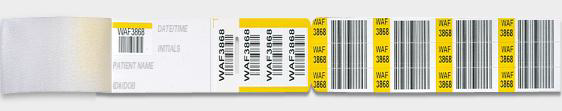 Unacceptable Procedures/Specimens
Collecting specimens from patients without a hospital patient ID bracelet. 
Filling out the Typenex® band prior to the patient ID check. 
Filling out the Typenex® band not at the patient’s bedside.
Typenex® banding a patient before blood is drawn.
Labeling the Typenex® banded tube with a demographic (or Optio) label.
6
Re-banding a Typenex band
Policy - Blood (Typenex) Identification Band Removal and Re-Attachment
Only performed by laboratory personnel
Properly identify patient
Remove band and reattach to another limb immediately using an R3 band.
Must be initialed by phlebotomist and witnessing nurse.
7
Re-banding cont’d.
Cut band to the left of the left slot, cutting off the snap enclosure.
Cut band to the right of the right slot, underneath the barcode stickers.-Leave barcode stickers intact.
Insert the R3 band into the top of the left slot, making sure the snap is facing up. Pull the R3 band through the right slot-bottom to top, do not cover the patients information.
Adjust the size and snap the closure. Cut off excess.
TYSC with No Orders
TYSC  with no orders
Check Sunquest first to determine if there are orders. 
If no orders take TYSC tube and stickers to blood bank
Blood bank tech will follow up with nursing staff to put in or release the order.
Procedures-PolicyTech
Blood Bank Policies - LMC 
Blood Bank Specimen Collection: Typenex Armbanding - LMC
Laboratory Specimens (Patient Identification, Labeling, Collection, and Transport) - LMC
Patient Identification - LMC
Blood Transfusion Administration and Transfusion Reaction - GSMC, LMC and SJH
Competency Checklist: Typenex Banding - LMC - Form
 Blood (Typenex) Identification Band Removal and Re-Attachment - GSMC, LMC and SJH
R3 Band Directions for Use - GSMC, LMC and SJH - Supporting Document